7. LISTA, LISS
Bibliografické rešeršní služby
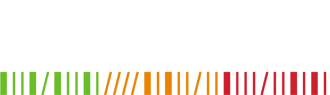 LISTA
Library, Information Science and Technology Abstracts
Bibliografická databáze
Volně přístupná přes EBSCOhost
Indexuje více než 600 oborových časopisů a 120 časopisů výběrově
Retrospektiva 1960
Vlastní tezaurus
Ukázka záznamu
Operátory, speciální znaky
AND, OR, NOT
Proximitní operátory
Nn – klíčová slova v libovolném pořadí maximálně n slov od sebe
Wn – klíčová slova v daném pořadí maximálně n slov od sebe
Speciální znaky
* - nahrazení libovolného množství znaků – pravostranné rozšiřování
? – nahrazení právě jednoho znaku
# - jeden nebo žádný znak
Základní pole
AB – abstrakt
	AB information behavior – záznamy se všemi zadanými slovy v poli abstrakt
	AB „information behavior“ – přesná fráze v poli abstrakt
	AB information PRE/2 behavior

TI – název článku
	TI information behavior – záznamy se všemi zadanými slovy v názvu

AU – autor
	AU chowdhury, gobinda
	AU robinson, l*
Základní pole
SU nebo DE – tématické termíny – deskriptory z tezauru, autorská klíčová slova, další termíny popisující obsah
	SU information behavior
	SU „information behavior“
Příklad rešeršního postupu
Otevřený přístup k výzkumným datům
Možná zadání dotazu obecně
Jednoduché hledání
Pokročilé hledání
Zadání s výběrem polí a booleovskými operátory – upřesnění původního dotazu
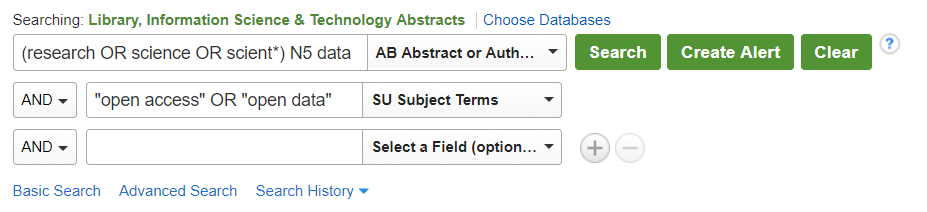 Zadání s výběrem polí a booleovskými a proximitními operátory – další upřesnění dotazu
Tezaurus
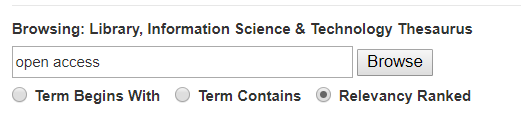 tezaurus obsahuje pouze některé termíny, jeho výhodou je hierarchická struktura a odkazový aparát
v poli SU (tématické termíny) se setkáme i s termíny, které v tezauru nejsou – v našem případě např. open data movement, data—management apod.
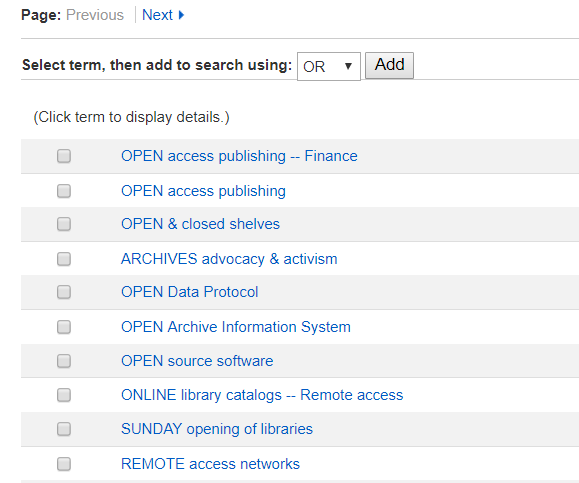 Tezaurus
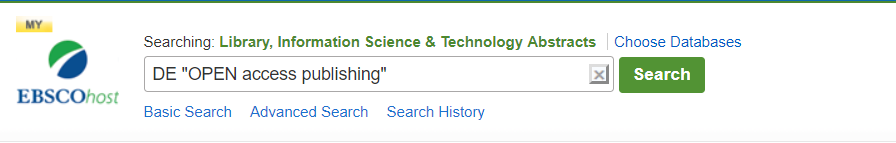 Přidání deskriptoru do dotazu
Možná zadání dotazu s aplikací omezení na různá pole
Historie hledání
Dotazy z historie lze kombinovat zadáním jejich čísel společně s operátorem do formuláře
Výsledky
Změna způsobu řazení
Nastavení zobrazení
Filtrování množiny výsledků
Detailní zobrazení
LISS
Library and Information Science Source
Zahrnuje více než 2200 časopisů, 480 titulů ve fulltextu
EBSCOhost
Lze prohledávat samostatně, pak je k dispozici i tezaurus, nebo společně s dtb. LISTA
Dostupné i v rámci kiv.knihovny.cz
LISS
Příklad záznamu
Složka
Pokud jsme přihlášeni přes vzdálený přístup, automaticky máme přístup i do svojí složky
Složka slouží pro ukládání článků, dotazů, alertů, jsou zde vidět vypůjčené eknihy